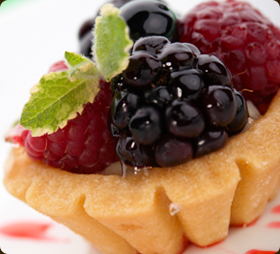 Pastry
Chapter 8
Roll in dough
Danish, croissant, puff pastry (can purchase frozen)
Roll, spread with butter, fold, chill, repeat
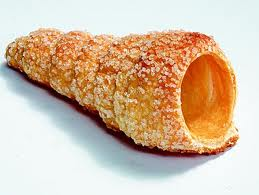 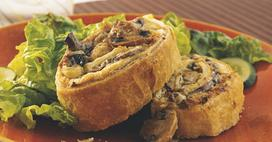 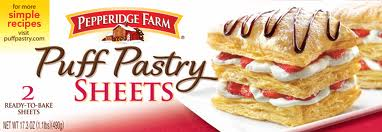 Phyllo
Very thin – used for baklava
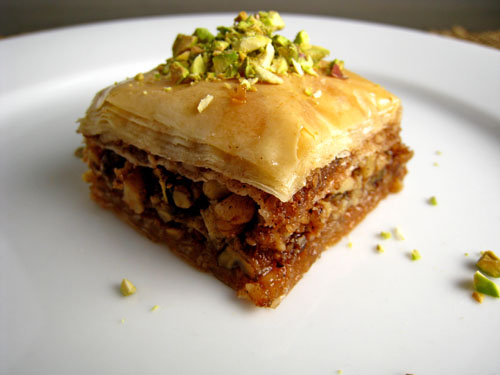 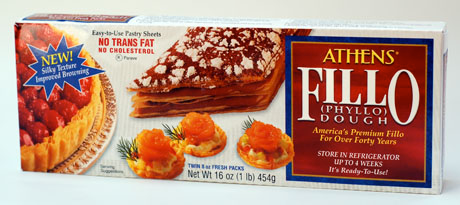 Pate a choux
Batter used to make éclairs and cream puffs
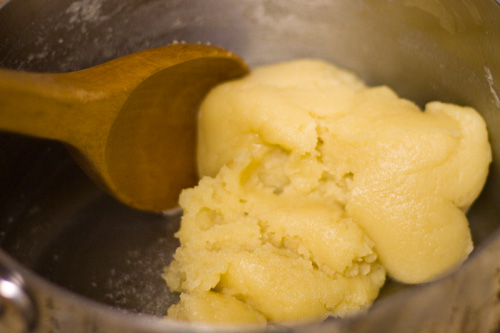 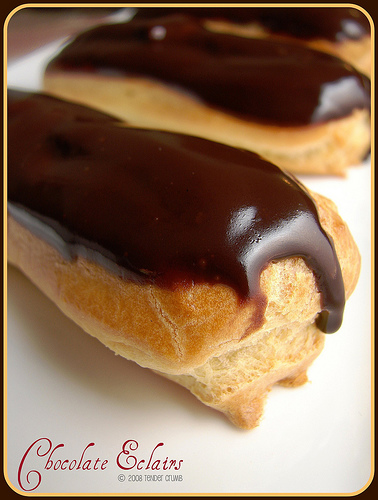 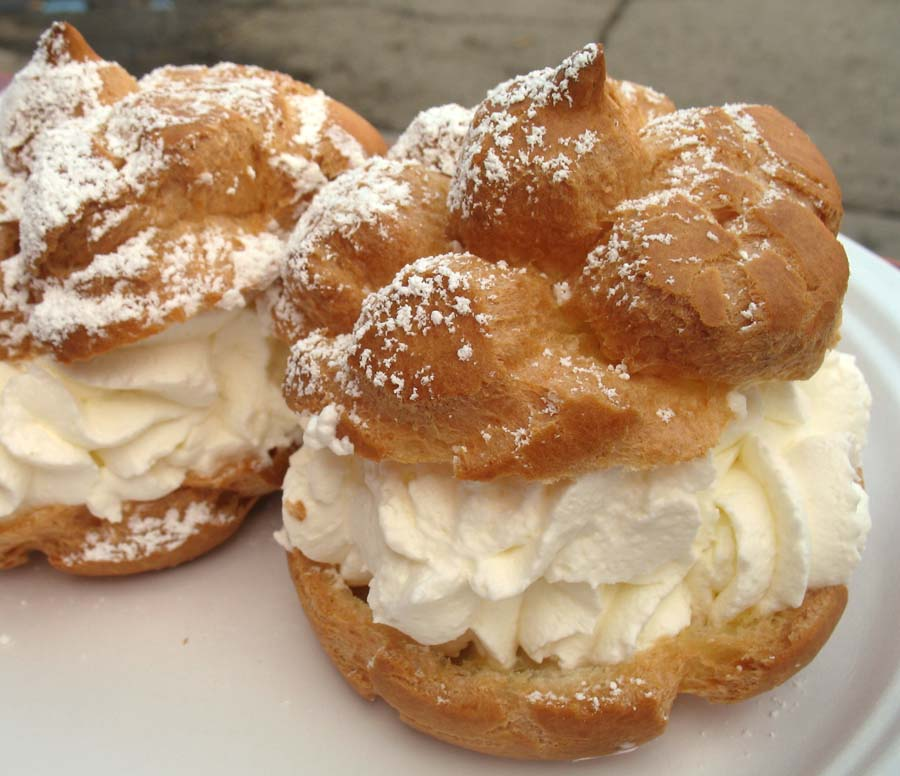